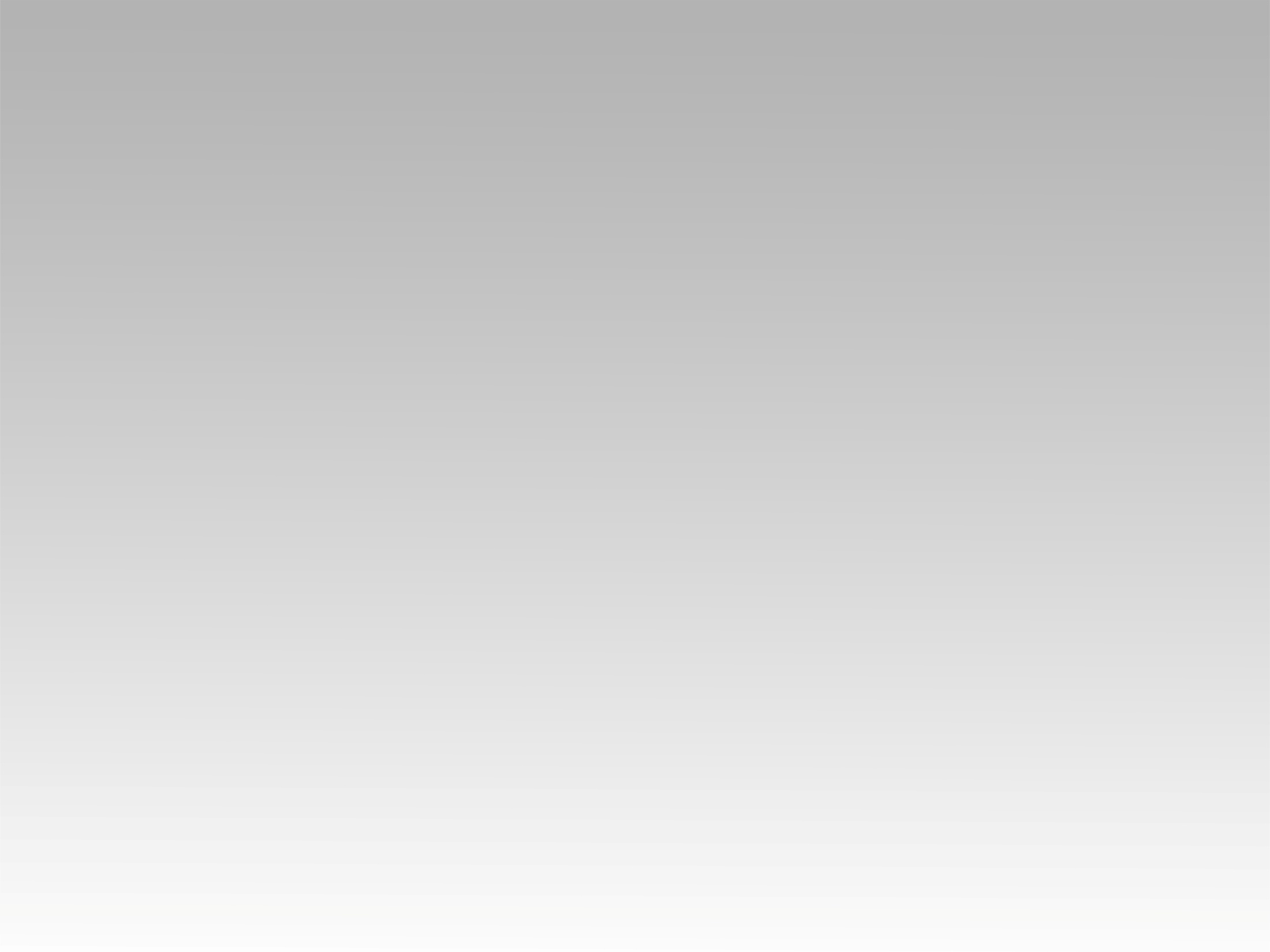 تـرنيــمة
الخادم الأمين
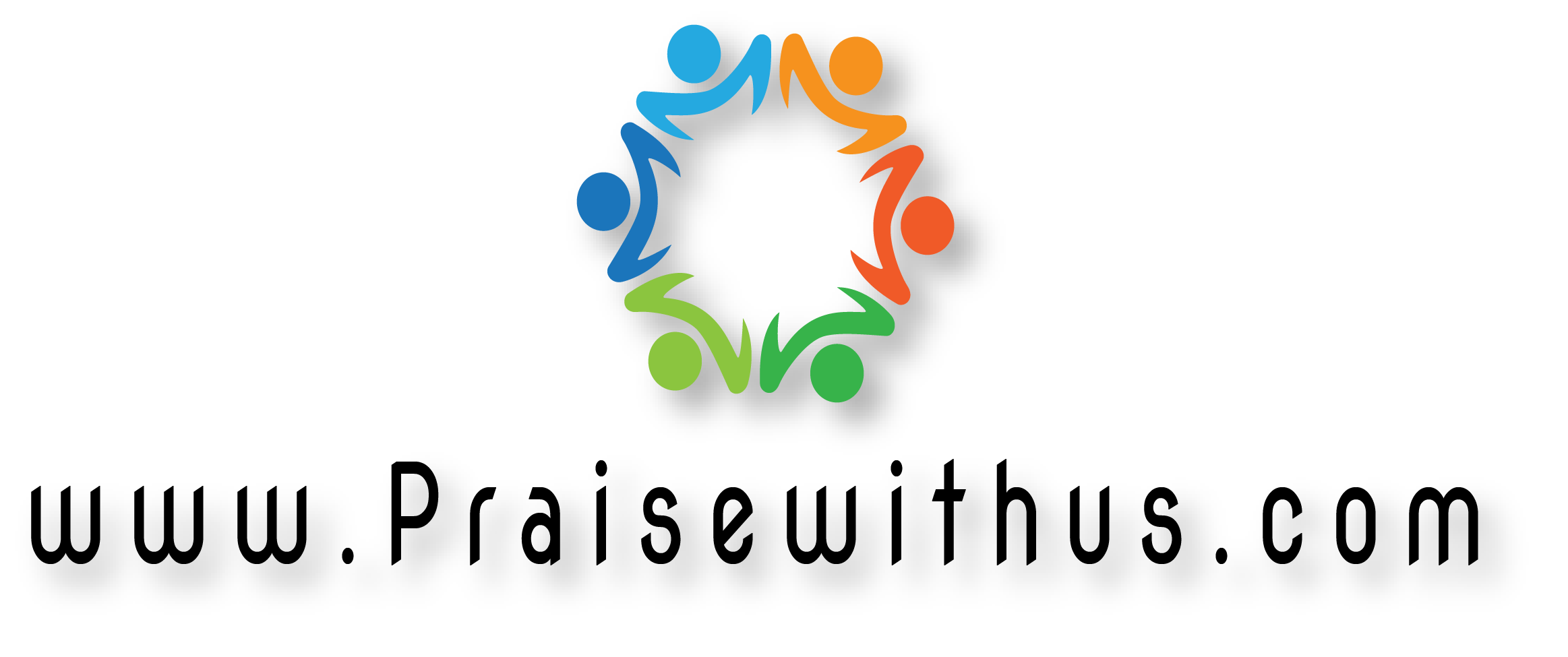 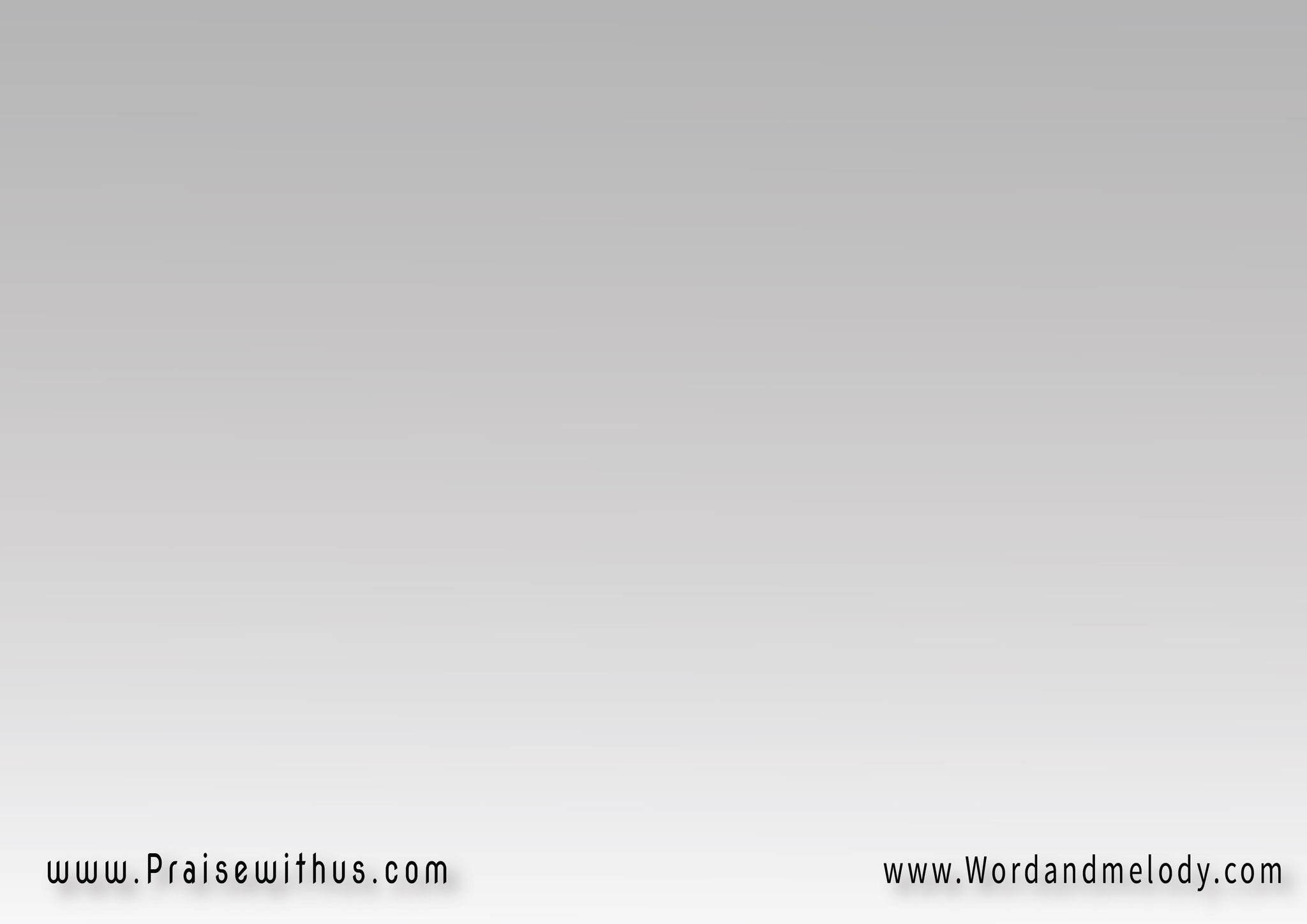 1-الخادم الأمين    
  يفرح فرح ثمين
بعد ما أكْمَل خدمته  
 مضي إلي بيته
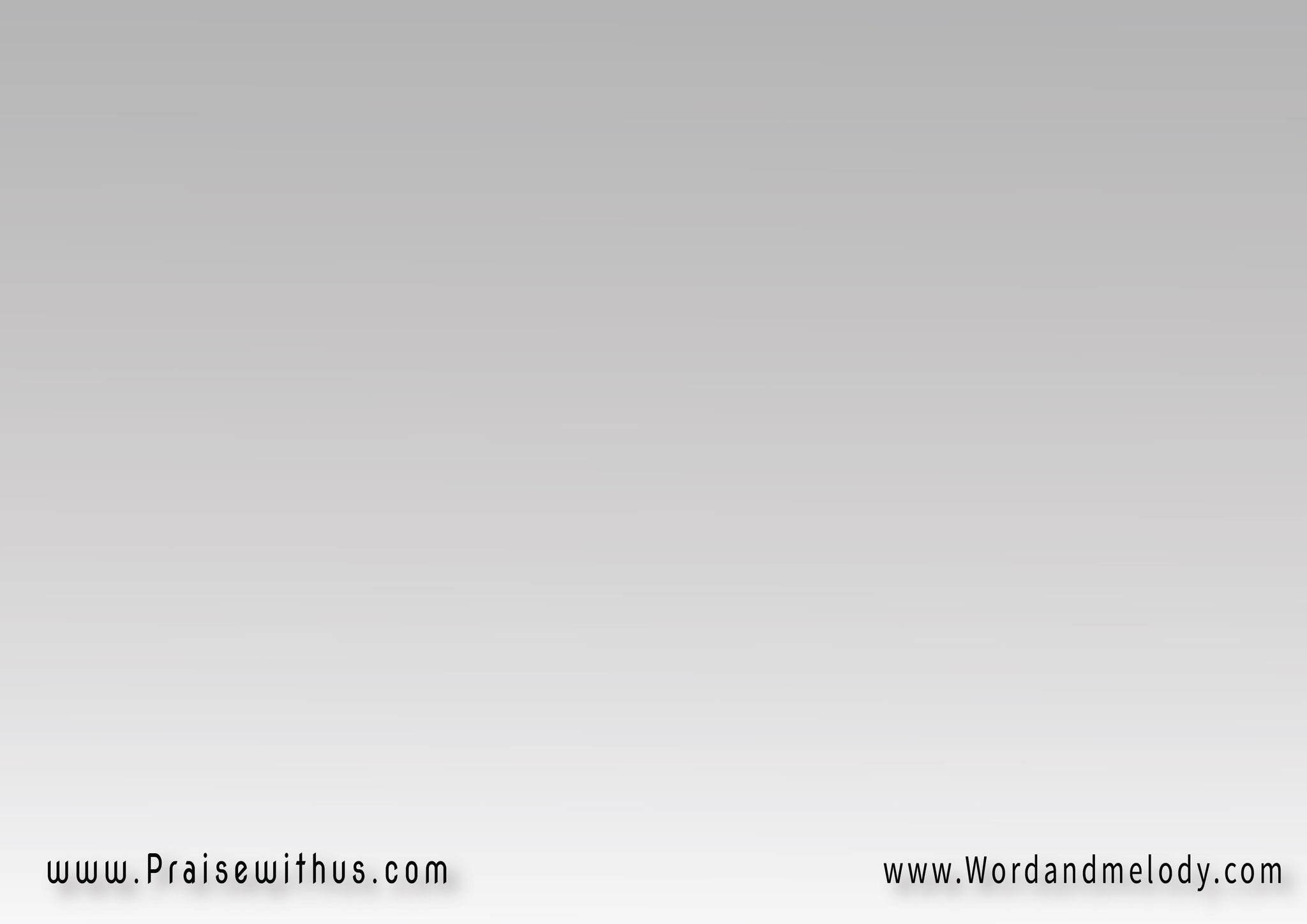 2- جاهد جهاد جميل  
 والسعي نهار وليل
وحَفِظ الإيمان 
  فوُضِع له الإكليل
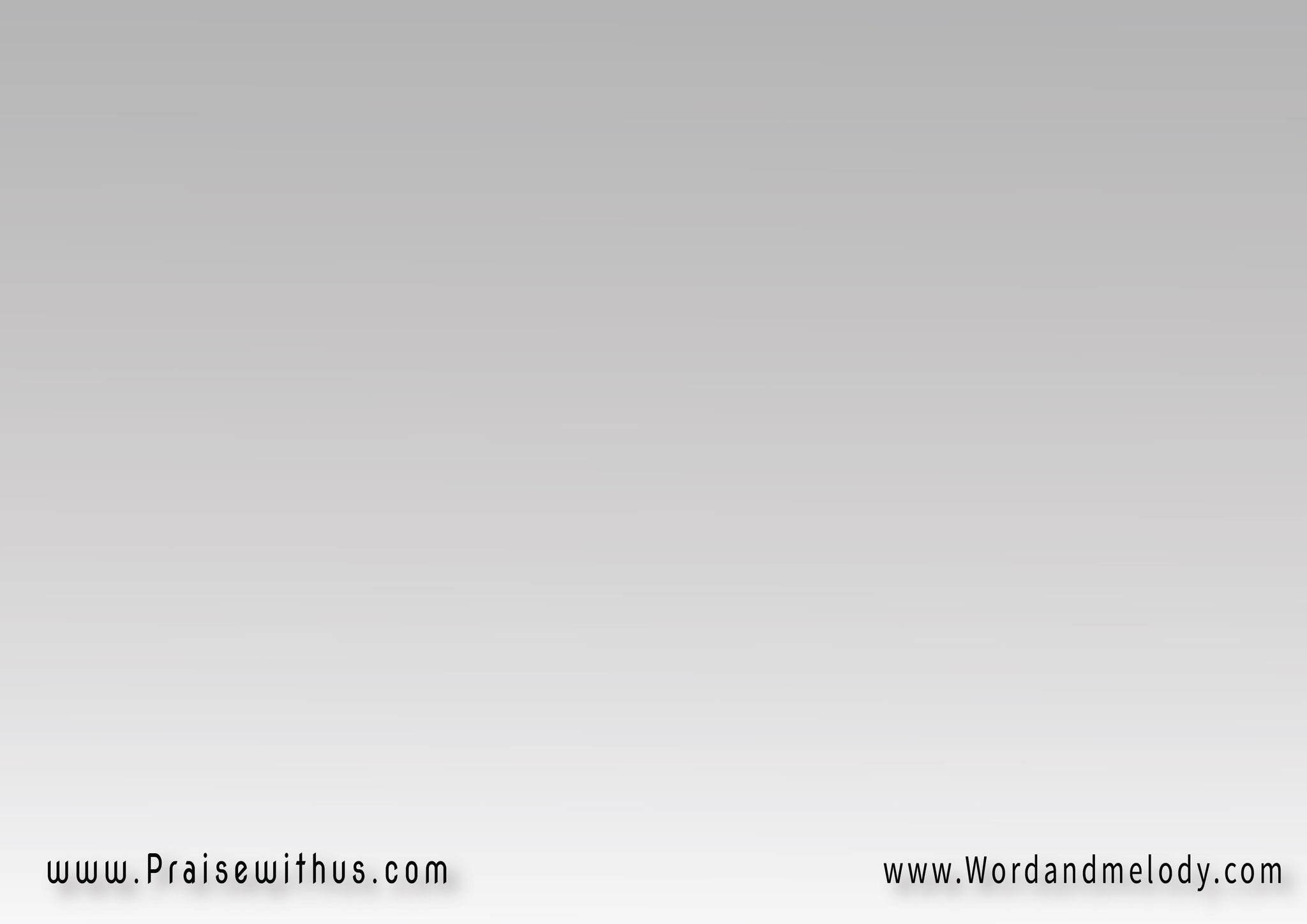 3- الذاهب بالبكاء  
 حامل بشري  السماء
يأتي بالترنيمات  
 حامل حِزَم الغلات
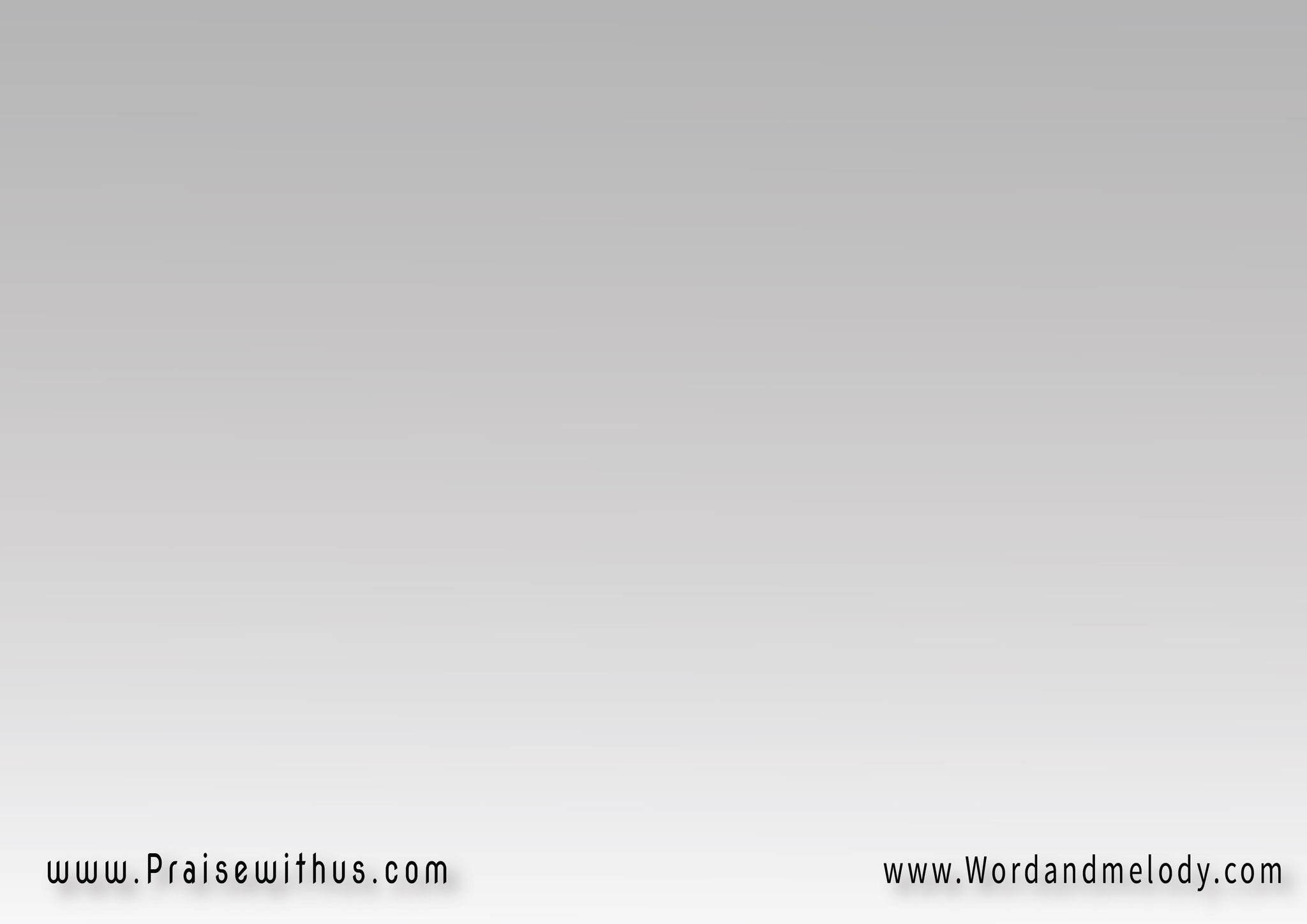 4- يُفتَح باب السماء  
  لاستقبال الامناء
في حضن الإله  
 في كُورة الأحياء
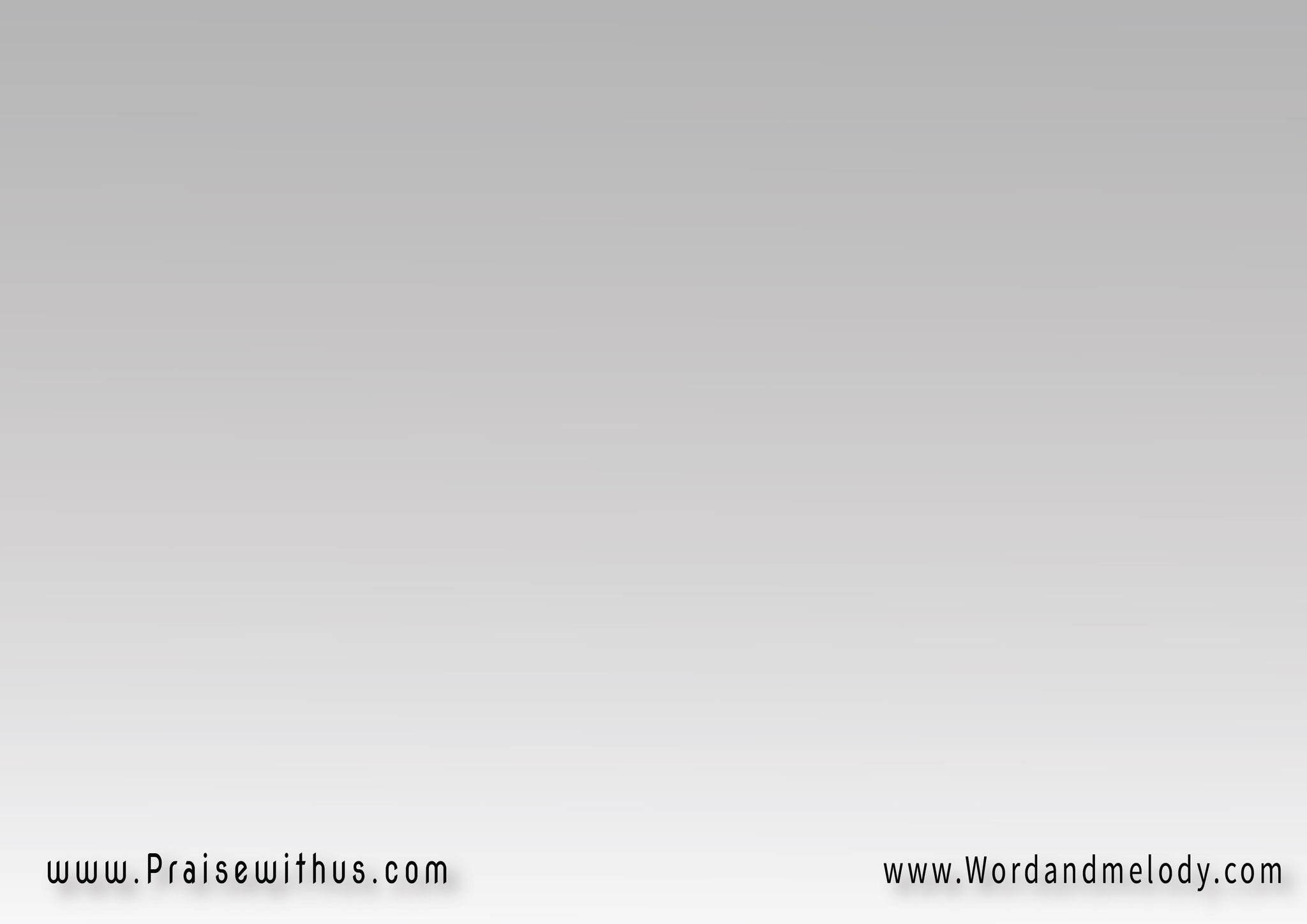 5- ضُمَّ للمنتصرين  
 في مَحفل قدِّيسين
مع المُكمَّليين 
 وَصَل العبد الأمين
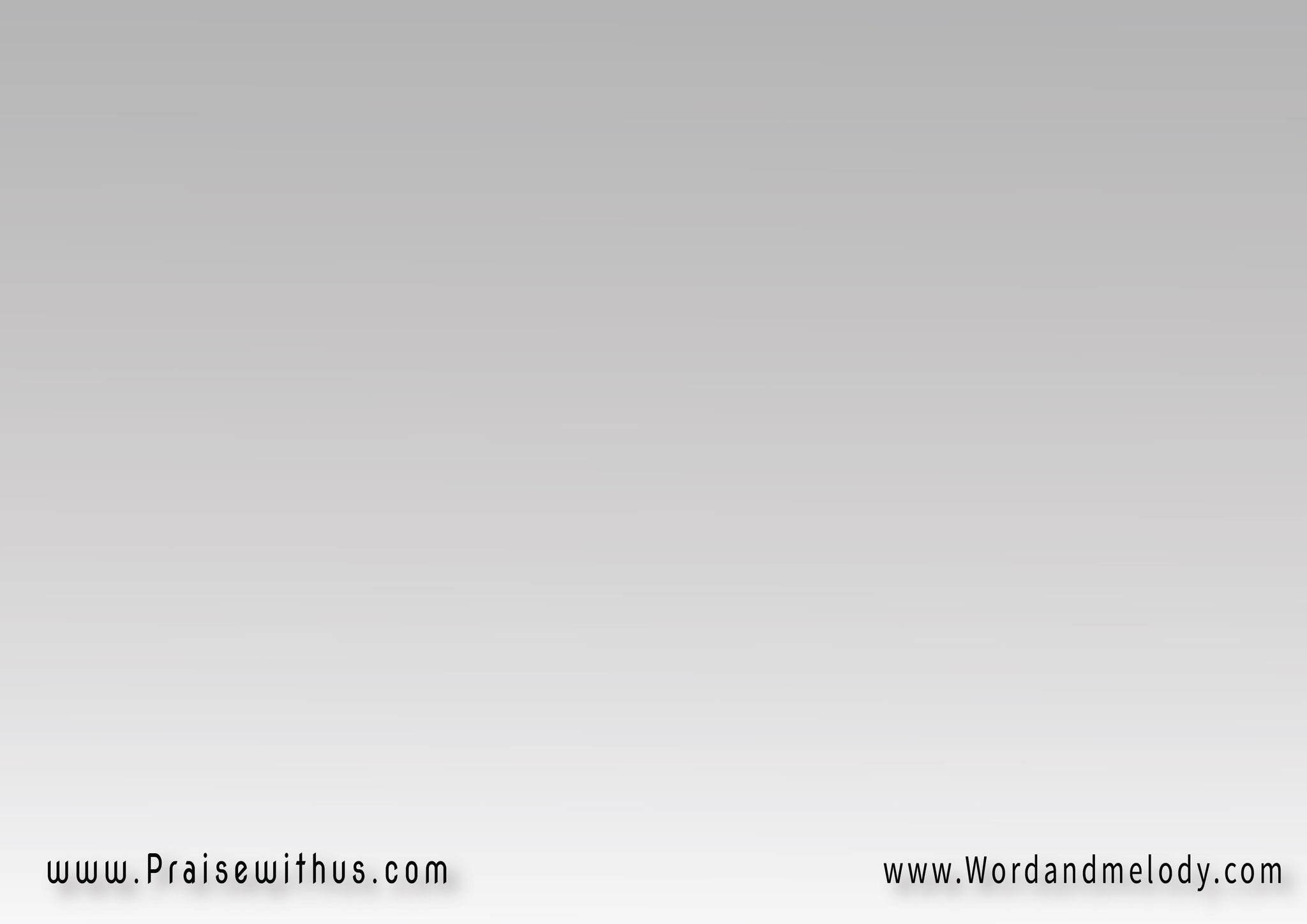 6- في أفضل مكان  
 انتَقل ونام الآن
يرقد مُسْتريح 
 بيسوع المسيح
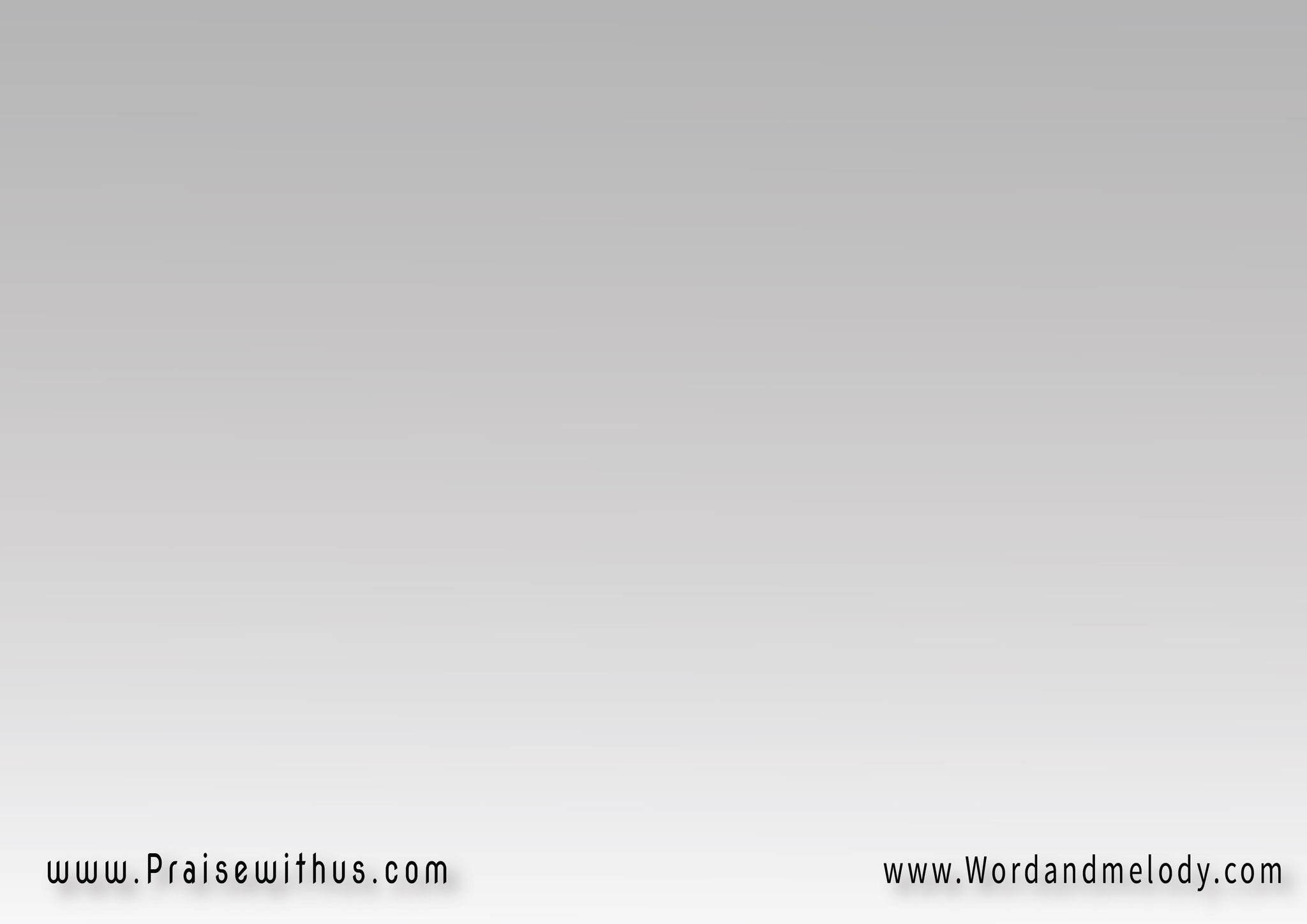 7- نَعِمَّاً وارتاح 
  يا خادم الصلاح
ادخل إلي أفراح  
 السيد العظيم
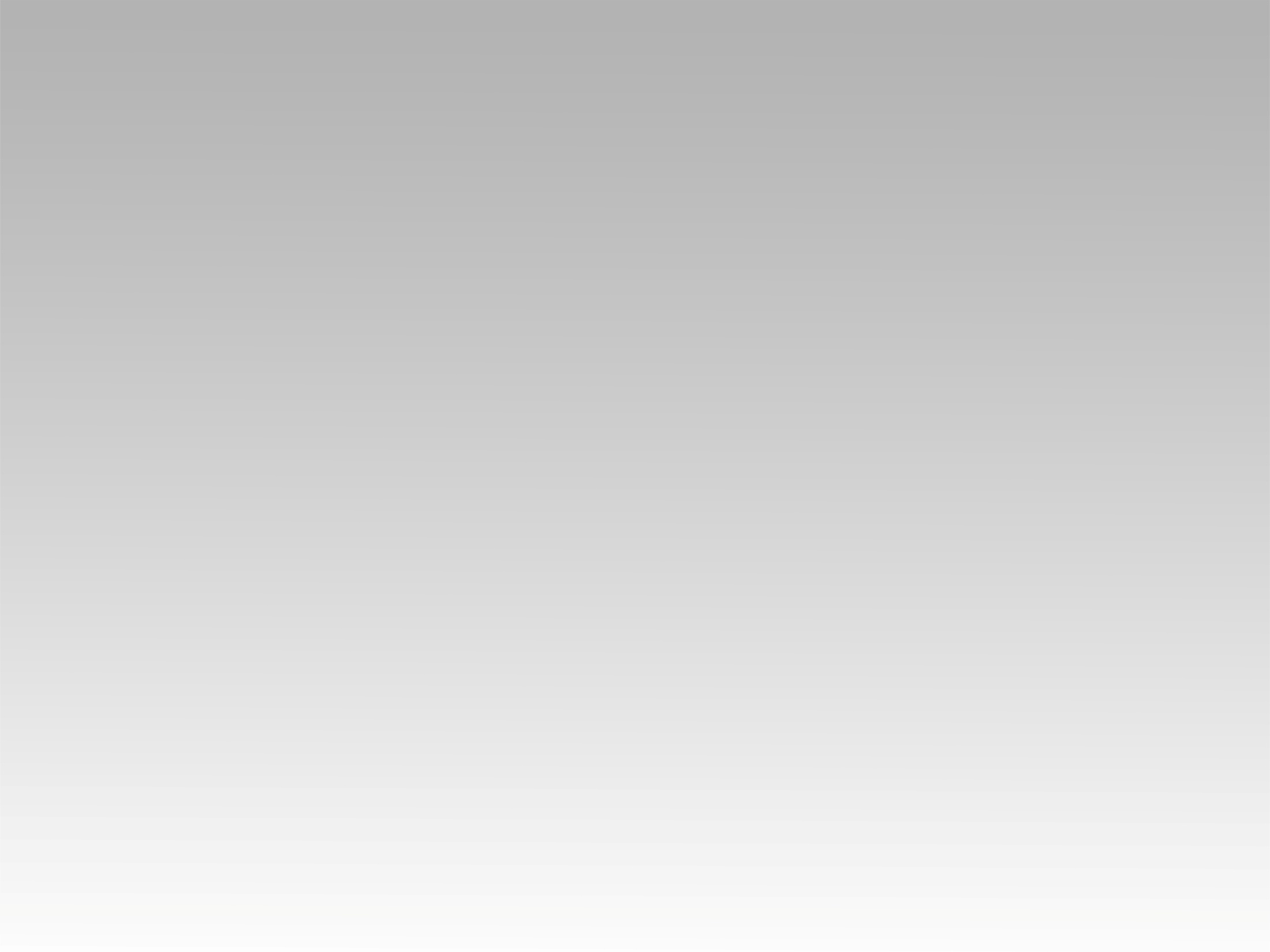 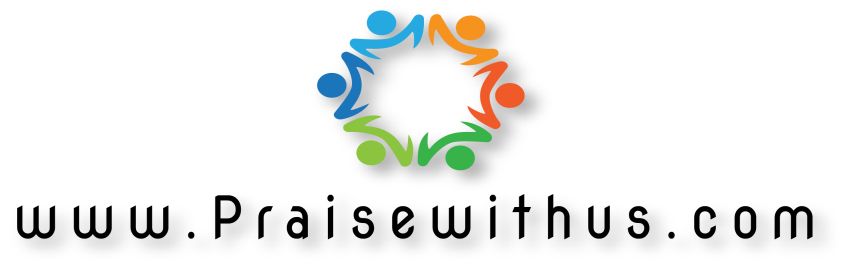